Evaluating the Use of Satellite Remote Sensing for cyanoHAB Public Health Warnings
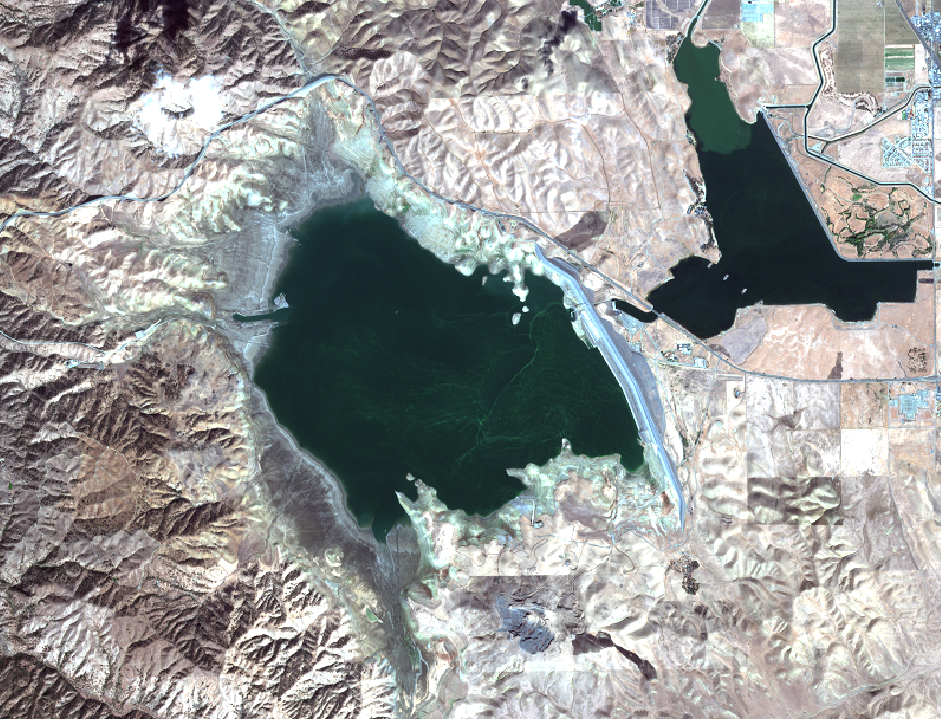 NASA CCE Joint Science Workshop
Presenter: Brittany Lopez Barreto1 
blopezbarreto@ucmerced.edu
Co-authors: Dr. Erin L. Hestir1, Dr. Christine Lee2, Dr. Marc Beutel1 
1University of California, Merced
2NASA JPL Terrestrial Hydrology Group
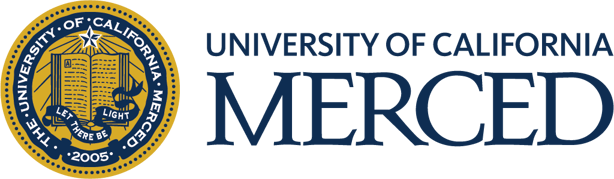 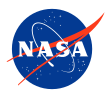 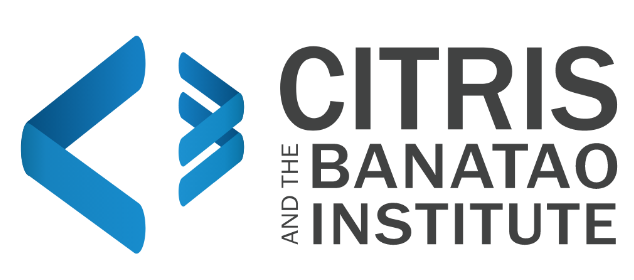 Guideline Values for Cyanobacteria in Recreational Waters
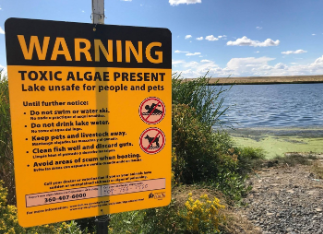 No Alert
Alert
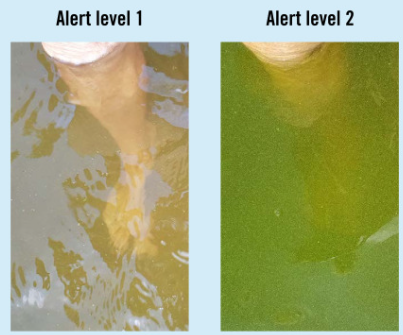 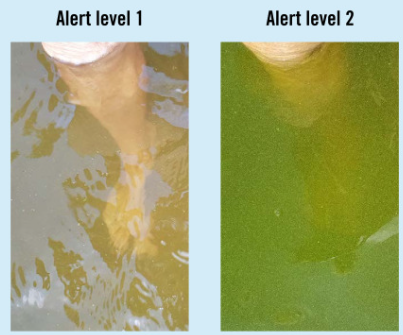 Source: TCiW, Chorus & Testai (2021)
San Luis Reservoir (SLR)
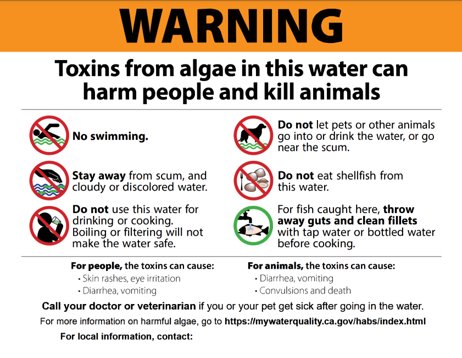 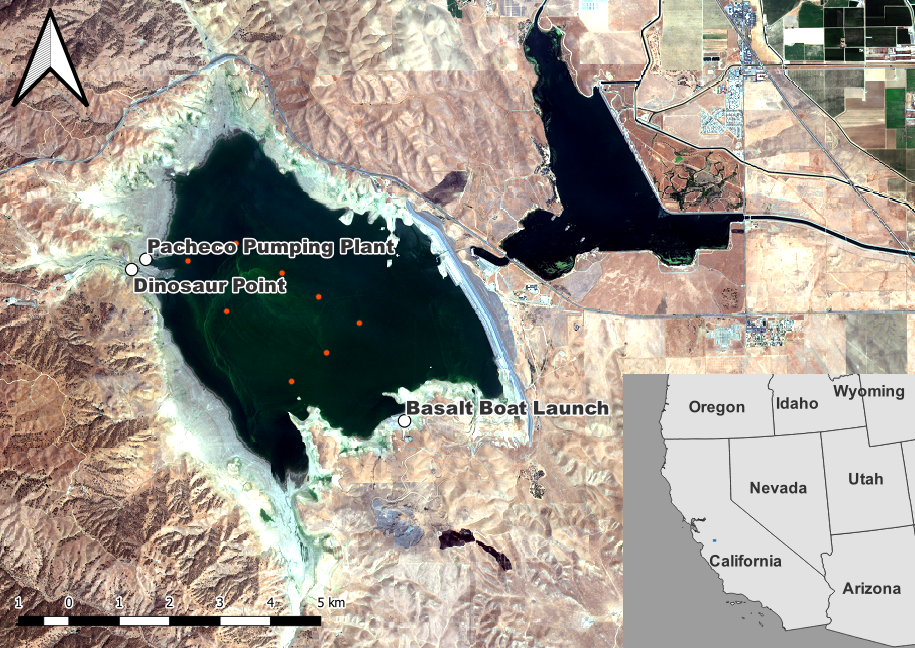 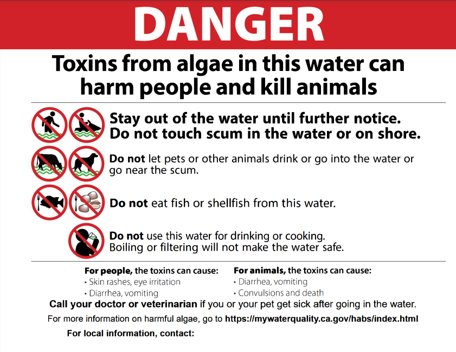 Algorithm Matters
Final Remarks
SRS can become an important tool in aiding in public health alerts of potential exposure to cyanotoxins
SRS can measure areas where DWR does not collect samples, and during the times of the year they do not measure
Chl-a products as a proxy for cyanotoxins may work best for the detection of blooms rather than as a measure of their intensity
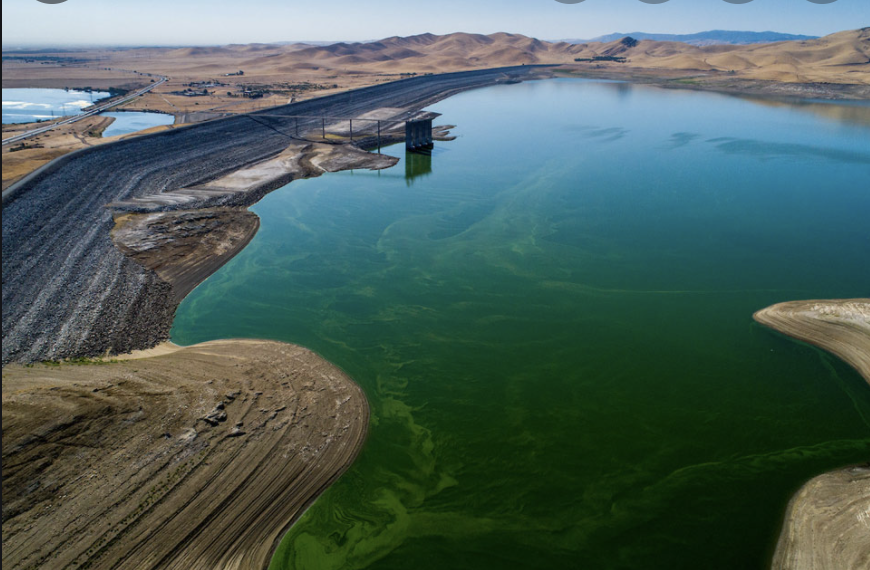 This study provides a framework for evaluating public health utility of SRS for enhancing cyanotoxin monitoring globally
[Speaker Notes: Chla products as a product 
We used SLR as a 
Mention poster,]
Additional Questions?
 
Poster Presentation on Wednesday from 5-7 PM
Title: Remote Sensing-based Chlorophyll-a as a Proxy for Harmful Algal Bloom Public Health Advisories









Thank you!
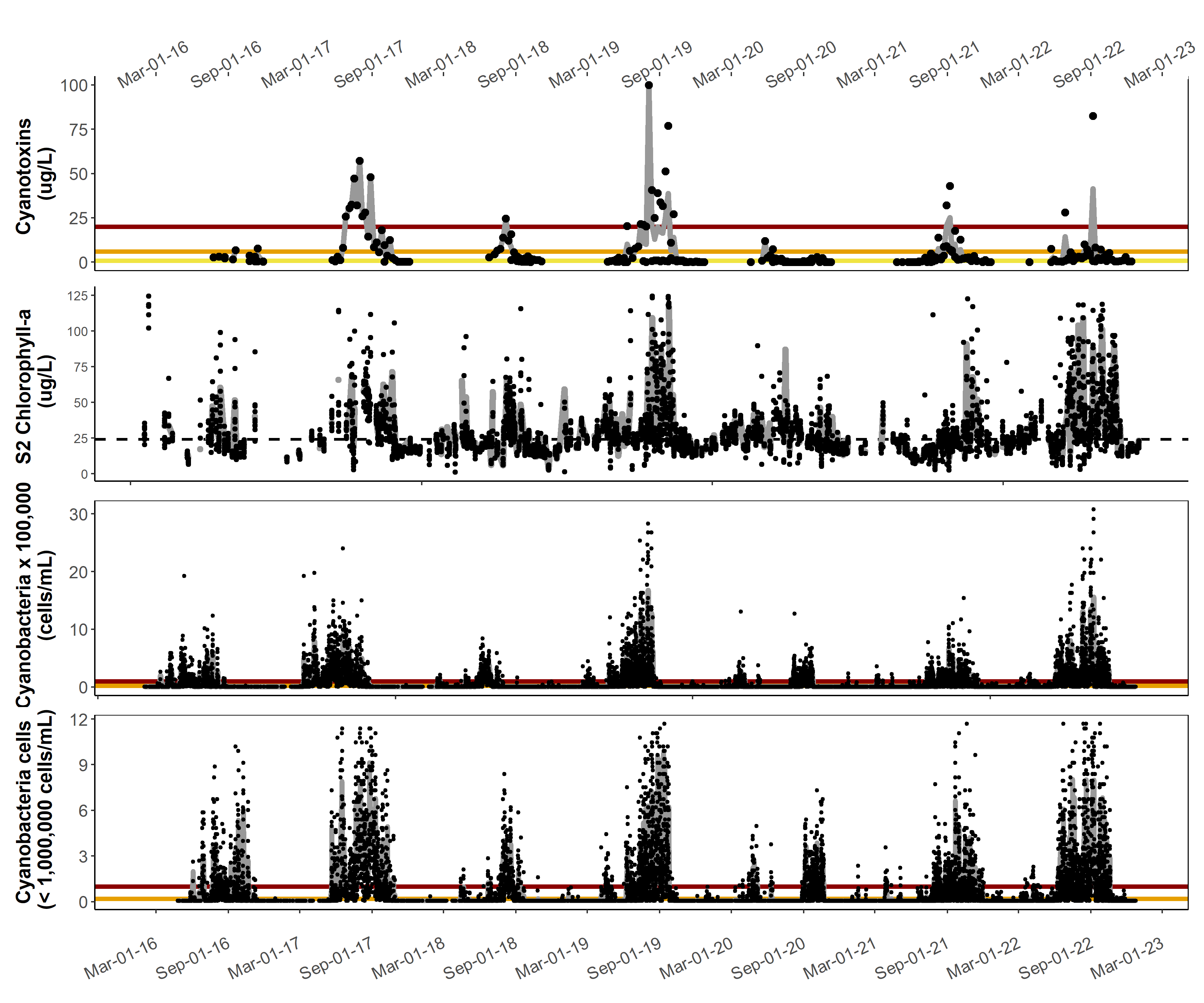 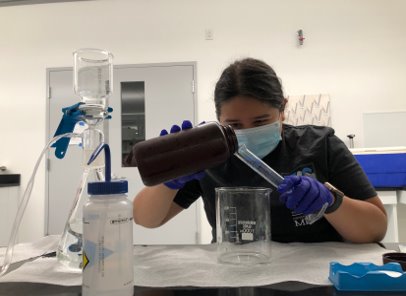